”Kommunicerande kärl i din kommun och mellan kommuner – utopi eller verklighet?”
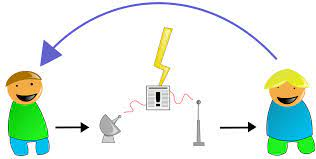 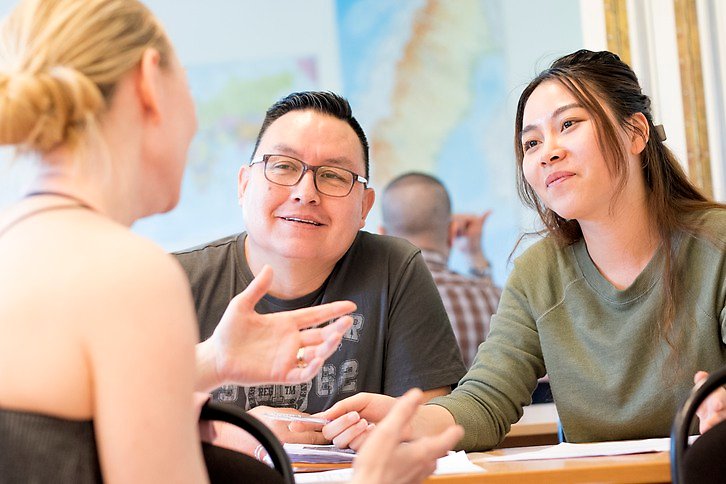 Individen i fokus
Individ och näringsliv i fokus
Individ
Näringsliv
Önskan om att veta vad ”den andra” gör
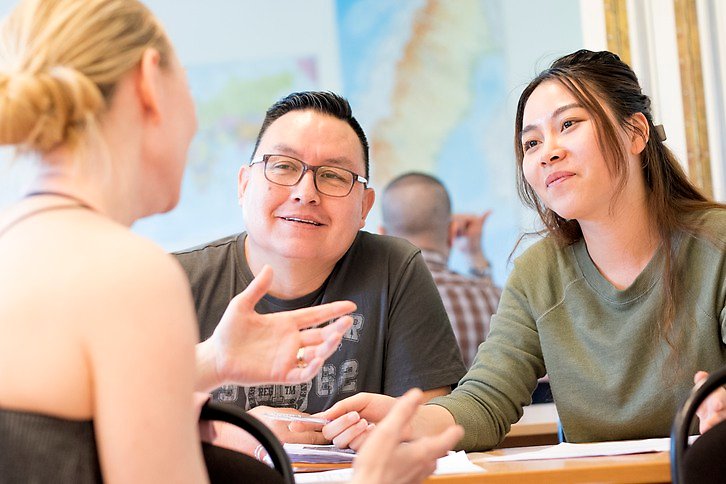 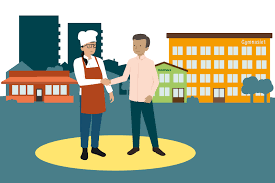 Kartläggning
Studie- och yrkesvägledning
Biologdesignern
Individuell utvecklingsplan
Coaching
Samhällsorientering
Arbetspraktik
Integrationsaktiviteter
Hälsovägledning
Stödinsatser
Uppföljning
Individ och näringsliv i fokus
Näringsliv
Individ
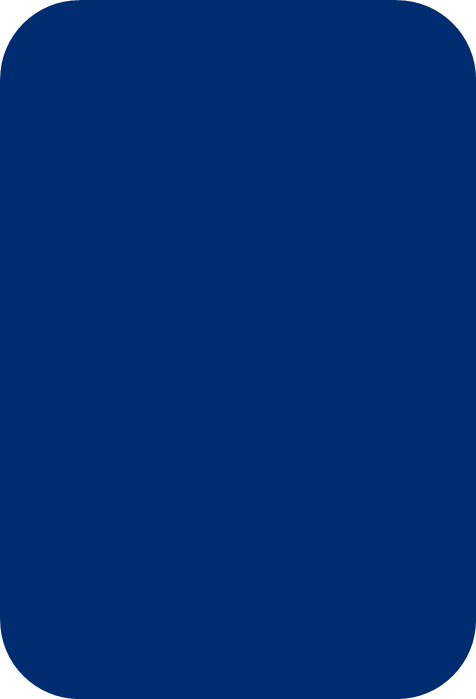 Vägledning

Stöd

Matchning
Kompetens-försörjning

Relation
Kompetenscenter digitalt stöd
en framgångsfaktor
Stöd och matchningsverktyg
CRM-funktion
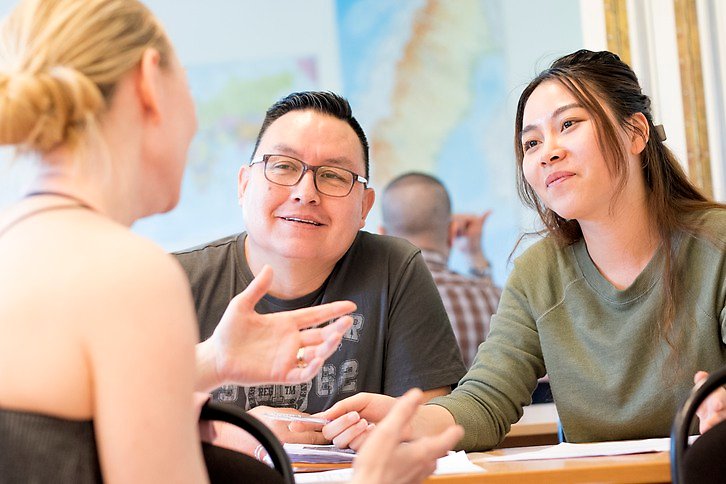 ”Kundresa”
Individ och näringsliv i fokus
Näringsliv
Individ
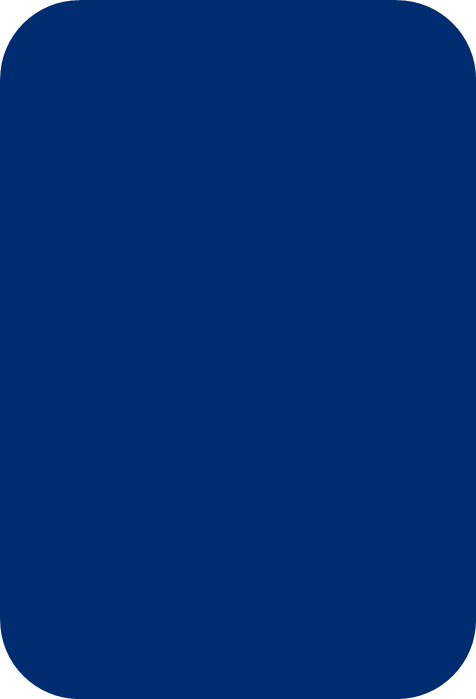 Regional arbetsmarknad
Regionalt näringsliv
Många aktörer kring individen
Kommun/er
Arbetsförmedlingen
Kompletterande aktörer Rusta och matcha
Försäkringkassan
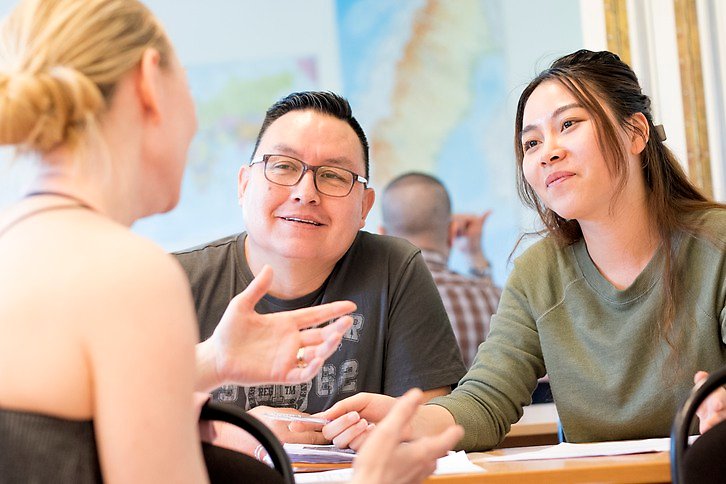 Näringslivet
Skatteverket
Migrationsverket
Civilsamhället
Mfl…
Kompetenscenter
”
Stöttar kommuninvånare och näringsliv att växa och utvecklas. Kompetenscenter erbjuder vägledning till rätt utbildning eller arbete och matchar kompetens med behov av arbetskraft.
Välkommen framtid!
Avdelning Kompetenscenter
Arbetsmarknads-enheten
Vuxenutbildnings-enheten, KCNO
Integrations-enheten
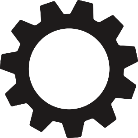 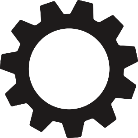 Danderyd
Vallentuna
Vaxholm
Täby
Österåker
Fastighetsavdelningen
Social omsorg
Civilsamhället
Social omsorg
Näringslivsenheten
Näringslivet
Arbetsförmedlingen
Kommuner i Norrort
Skolor
Arbetsförmedlingen
.
Nyanlända 140 personer.
Ukrainare 135 personer
Kompetenscenter
För vem
Vad
Varför
Långtidsarbetslösa
Personer med ekonomiskt bistånd
Sjukskrivna
Nyanlända
Kartläggning
Studie- och yrkesvägledning
Biologdesignern
Individuell utvecklingsplan
Coaching
Samhällsorientering
Arbetspraktik
Integrationsaktiviteter
Hälsovägledning
Stödinsatser
Uppföljning
Arbete
Integration

Kompetens-försörjning till näringslivet
Personer i behov av vuxenutbildning
Personer utan grundskoleexamen
Personer utan gymnasieexamen
Kompletterande utbildning
Karriärväxling
Danderyd
Vallentuna
Vaxholm
Täby
Österåker
Personer i behov av SFI
Kompetenscenter
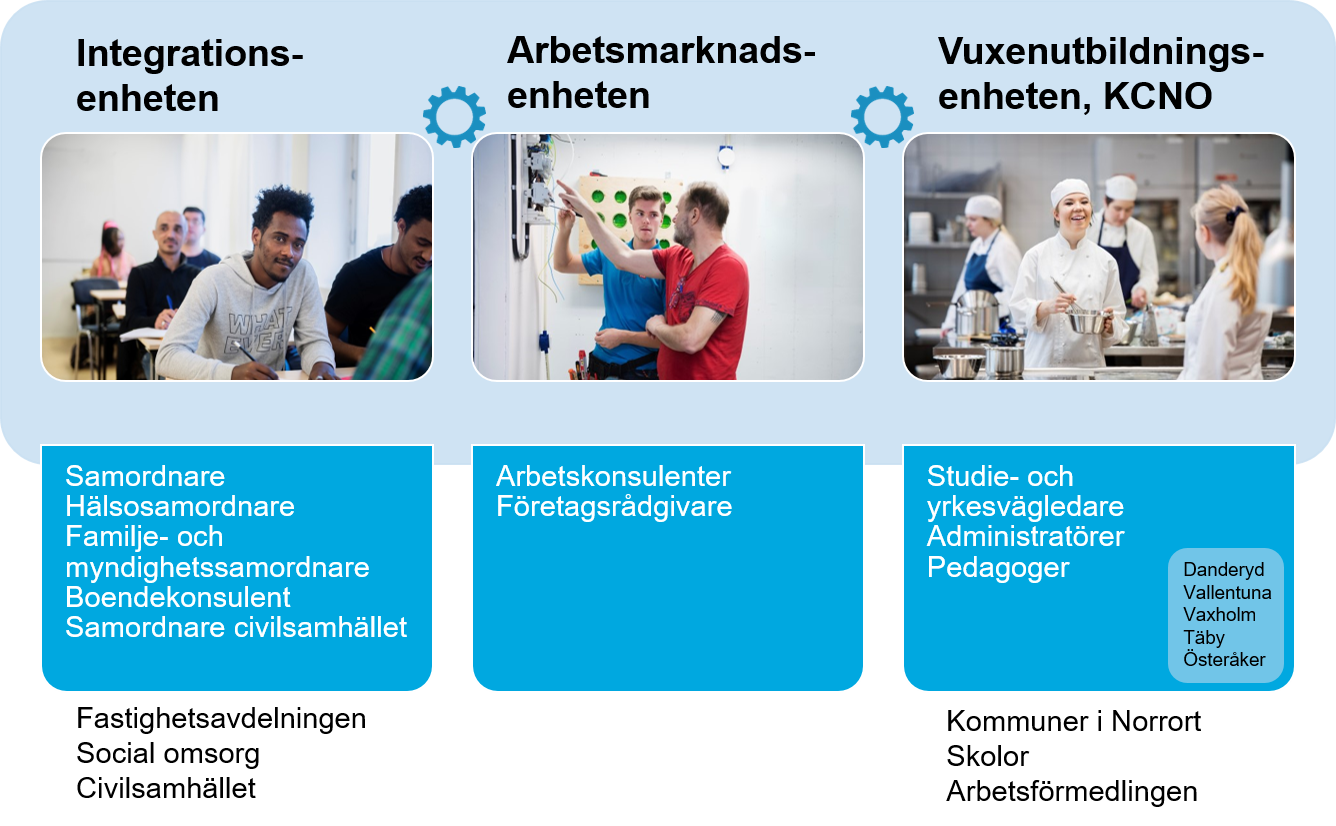 Kansli
Juridik
Utredning
Digital utveckling
Stöd och service
Trygg och säkerhet
SRMH
Lantmäterimyndigheten
KUNSKAPSCENTRUM NORDOST
KCNO
För elever bosatta i 
Österåker
Vaxholm
Danderyd
Vallentuna
Täby
Frågor om stöd och matchningsverktyget:ågor kring Stöd och matchningsverktyget

Peter Haddäng – peter.haddang@taby.se
Mobil 0766439745

Övriga frågor:åg
Peer Weding – peer.weding@taby.se
Mobil 0766439954